Year 6 Block 5 Perimeter, Area and Volume: Small steps 1-4
Shapes – same area
NCLO:  Recognise that shapes with the same areas can have different perimeters and vice versa
Key vocabulary and questions
Area, perimeter
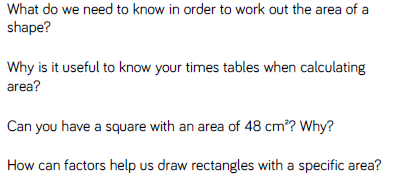 Fluency
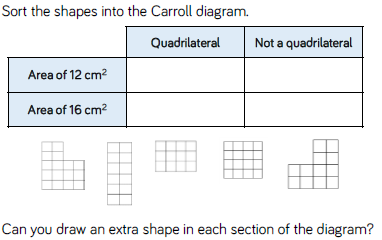 Fluency
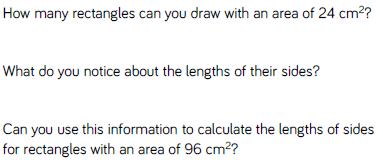 Reasoning and problem solving
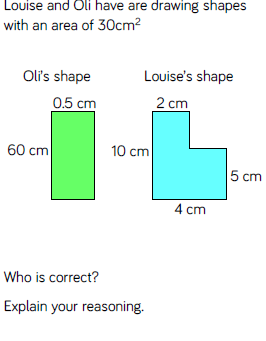 Reasoning and problem solving
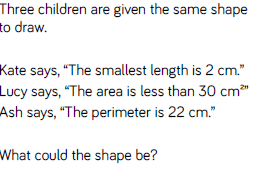 Year 6 Block 5 Perimeter, Area and Volume: Small steps 1-4
Area and perimeter
NCLO:  Recognise that shapes with the same areas can have different perimeters and vice versa
Key vocabulary and questions
Area, perimeter
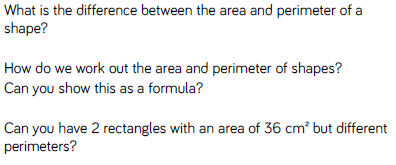 Fluency
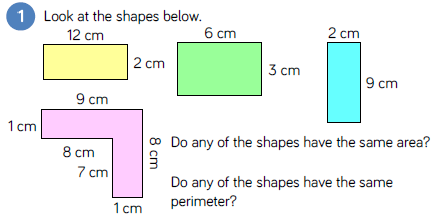 Fluency
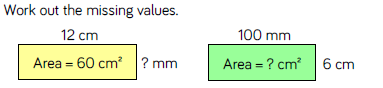 Fluency
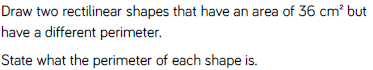 Reasoning and problem solving
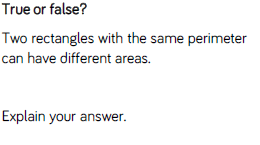 Reasoning and problem solving
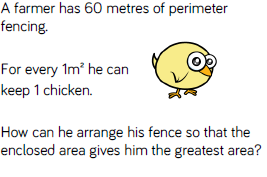 Year 6 Block 5 Perimeter, Area and Volume: Small steps 1-4
Area of a triangle (1)
NCLO:  Calculate the area of parallelograms and triangles
Key vocabulary and questions
triangle, base, height, formula
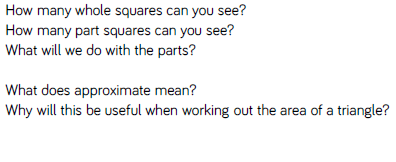 Fluency
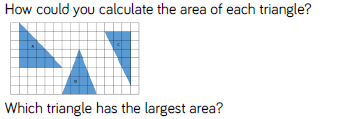 Fluency
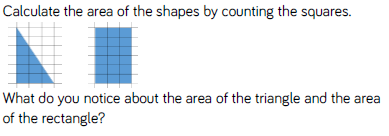 Fluency
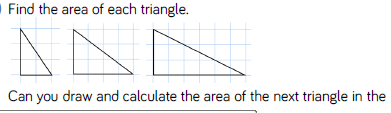 Reasoning and problem solving
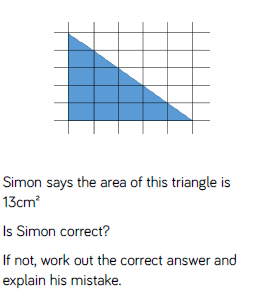 Reasoning and problem solving
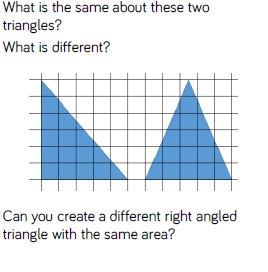 Year 6 Block 5 Perimeter, Area and Volume: Small steps 1-4
Area of a triangle (2)
NCLO:  Calculate the area of parallelograms and triangles
Key vocabulary and questions
triangle, base, height, formula
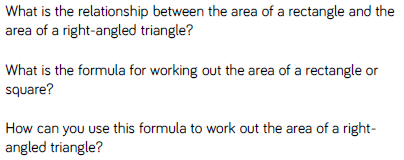 Fluency
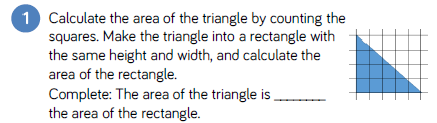 Fluency
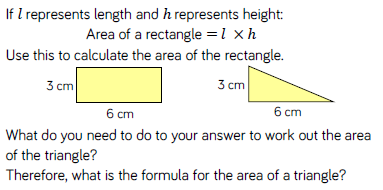 Fluency
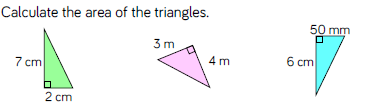 Reasoning and problem solving
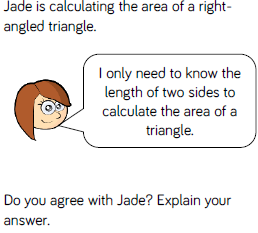 Reasoning and problem solving
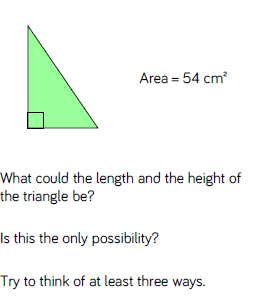